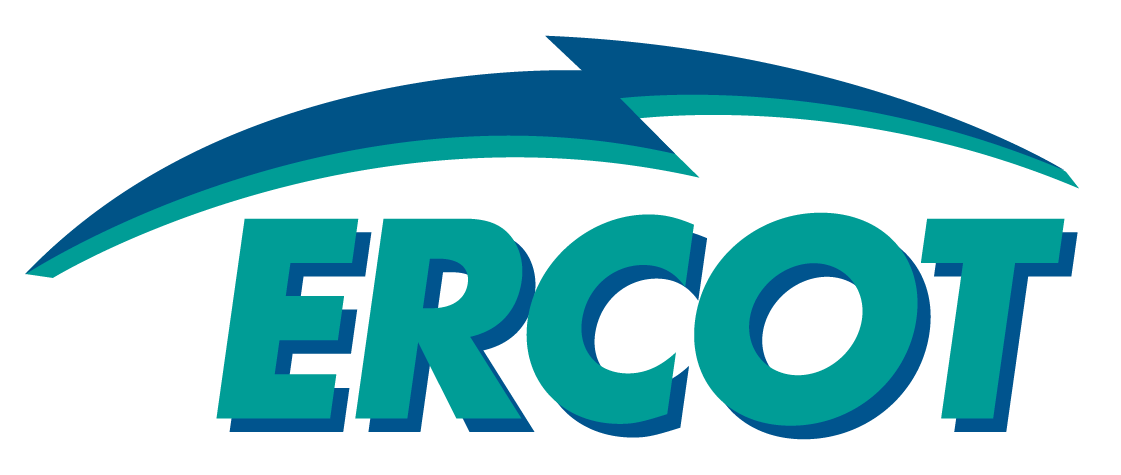 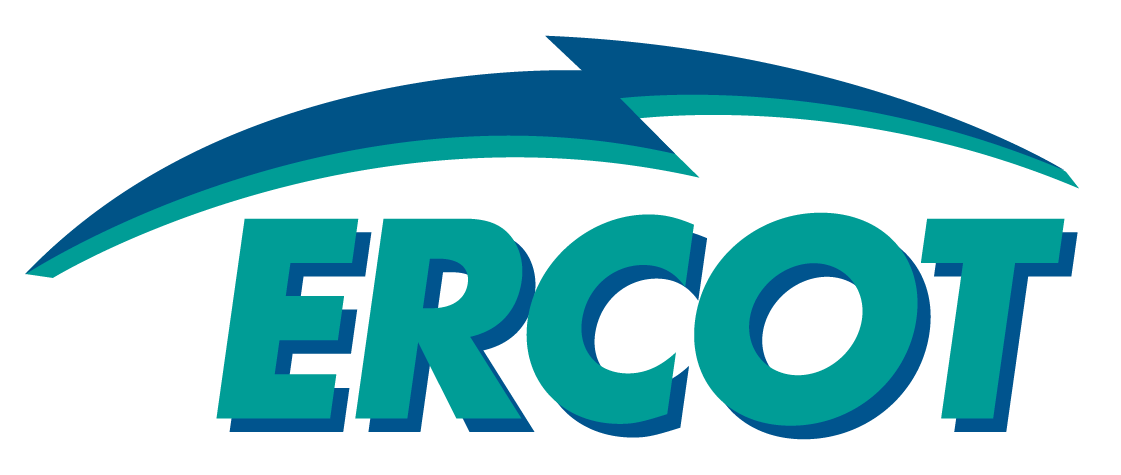 NPRR 484/554 Phase 2


Suresh Pabbisetty, ERP, CQF, CSQA
Lead Technical Analyst, Credit

CWG / MCWG
May 20, 2015
ERCOT Public
NPRR 484/554 Phase 2 - Issues
As ERCOT reviews NPRR Phase 1b and Phase 2 for project initiation, it has identified some issues that may need further clarifications.
Methodology to account for deferred payment of CRR Awards for future period
Mechanism for prepayment of deferred auction invoices
Accounting and payment of unpaid CRRs when a Counter-Party leaves the market voluntarily or by default
Timing impact for CRR awards acquired by a Counter-Party pre-484 Phase II implementation Long Term Sequence Auctions and sold in subsequent (post 484 Phase II implementation) auctions
ERCOT Public
NPRR 484/554 Phase 2 – Potential Solution (partial)
Potential solution to address issues 1-3 in the previous slide:
For each Long Term Auction Sequence (LTAS), split Auction results transactions by operating month
Create a separate invoice for each month of each Long Term Auction Sequence under current invoice posting timeline, due as follows:
For Invoice Recipient payment to ERCOT, by 1700 on the first day that is both a Business Day and a Bank Business Day of the calendar month prior to the Operating Month
For ERCOT payment to Invoice Recipients, by 1700 on the next day that is both a Business Day and a Bank Business Day after the day that payments are due for that CRR Auction Invoice under Section 9.9.1
Update deferred invoice portions of FCE calculations to be equal to unpaid invoices of Long Term Auction Sequence.

Note that this would not address issue 4 above.
ERCOT Public
NPRR 484/554 Phase 2 – Potential Solution (partial)
Impacts of potential solution:
This potential solution may also necessitate changes to protocols including but not limited to the following sections;
9.8	CRR Auction Award Invoices,
9.9.1	 	Invoice Recipient Payment to ERCOT for the Awarded CRRs Settling In Prompt Month,
9.9.2 	ERCOT Payment to Invoice Recipients for Awarded CRRs Settling In Prompt Month, and
Deferred Invoice Exposure (DIEOBL, DIEOPT and DIEFGR) defined in section 16.11.4.5
This potential solution could have additional costs and may require additional impact analysis
ERCOT Public
NPRR 484/554 Phase 2 – Next Steps
Review the potential solution and any alternate solutions with Market to address the issues identified

Based on the input from Market, ERCOT to draft an NPRR as required
ERCOT Public
NPRR 484/554 Phase 2
Questions
ERCOT Public